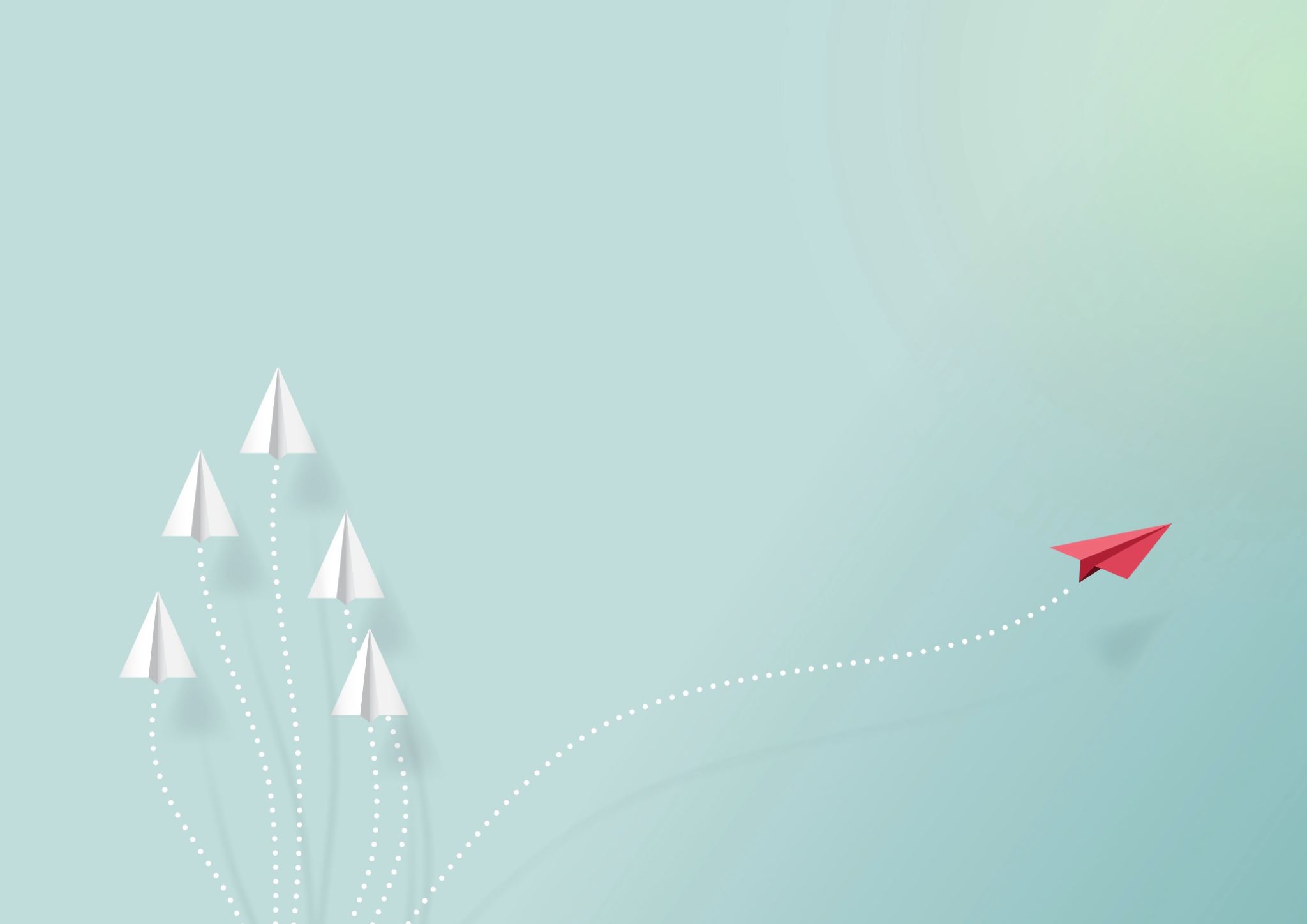 Overzicht GASV
Gedeeld eigenaarschap
OBSERVATIEJAAR
- oplijsting leerlijnen 

- samenwerking rond hervorming buitengewoon onderwijs schooljaar 2020-2021
	Vergadering met besluiten op 2 april 2020 

- resultaat luik GASV zie volgende dia’s
Voorstelling vakinhoud
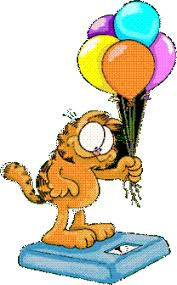 Functionele taal en functioneel rekenen
Beiden evenveel gewicht= 1 uur/week : ongeveer even veel ontwikkelingsdoelen te behalen volgens de leerlijnen van de school:
Zie document leerlijnen  + GWP leerkrachten
Onderhouden vaardigheden lagere school 
Functioneel maken van kennis lagere school en aanleren nieuwe functionele vaardigheden
Leerlingen kunnen steeds het geleerde, functioneel gebruiken in de maatschappij
GASV: projectwerking
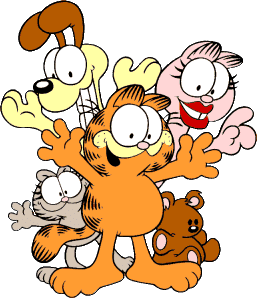 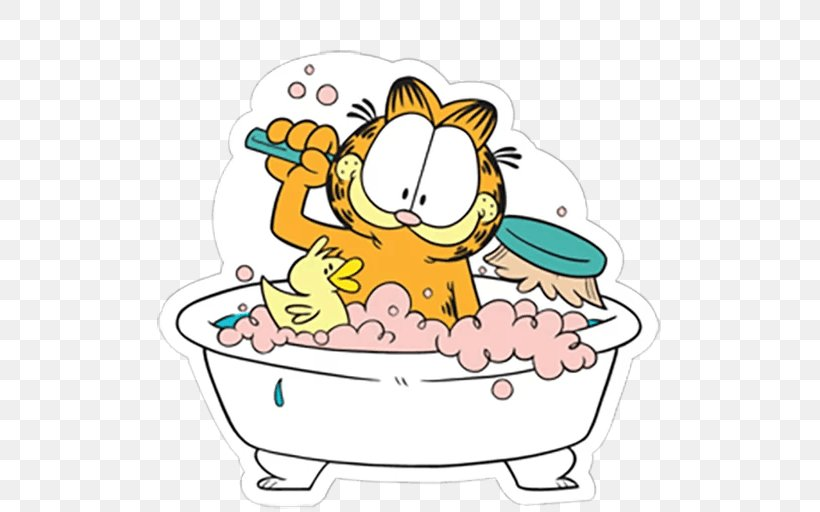 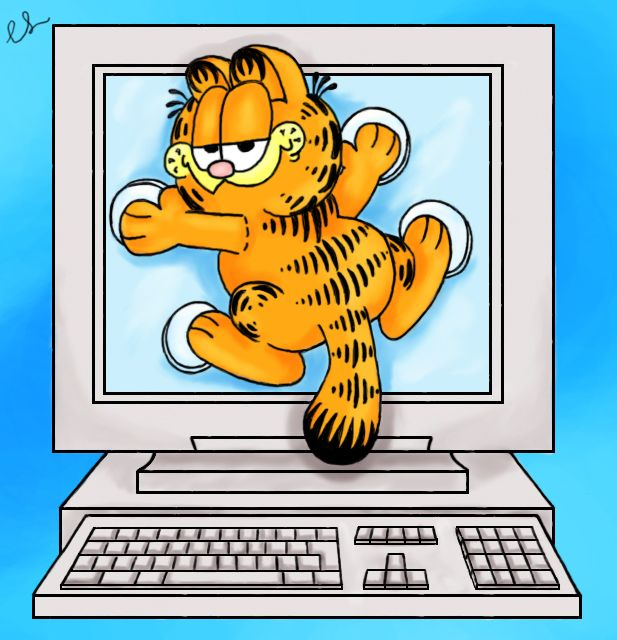 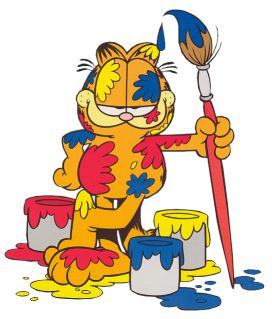 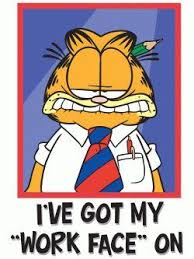 GASV: projectwerking
Functioneel maatschappelijke thema’s: onmiddellijk toepasbaar: als aanvulling op de grote projecten in het observatiejaar
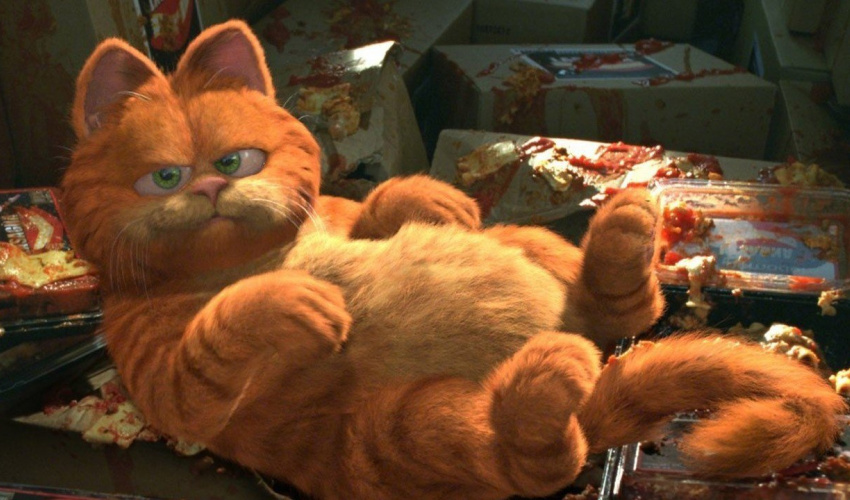 Voorbeeld agenda
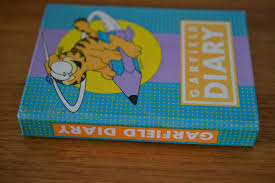 Materiaal observatiejaar
Materiaal observatiejaar is verzamelt in lokaal 5 in de kast van Isabel. Deze wordt afgestemd op de hervorming en bijgewerkt. Eigenaarschap van de bundels. 
Project zelfredzaamheid: Stefanie 
Project sociale vaardigheden: Isabel 

Verder materiaal dat vroeger werd uitgewerkt (Isabel) en wordt bijgewerkt door Stefanie en Isabel waar nodig. 
Nieuwe thema’s reclame en gezondheidszorg worden nog opgebouwd alsook updates waar nodig: samenwerking Stefanie en Isabel
OPLEIDINGSFASE
- Oplijsting leerlijnen als basis voor baissmateriaal ontwikkeling
- overleg GASV leerkrachten rond verdeling opmaak basismateriaal (mail en telefoon)
- afspraken locatie basismateriaal: af te spreken met Martine op de schijf op school (leraarskamer) En kast ordenen boven met nodige basismateriaal volgens leerlijnen
voorstel vakinhoud 2020-2021 : in vraag te stellen voor hervorming 2021-2022
Hier wordt uit gegaan van een integratie van PC en crea in de lessen GASV
Verdeling op te maken basismateriaal:deadline 1 september 2020
Up te daten basismateriaal indien nodig
KWALIFICATIEFASE
- Oplijsting leerlijnen als basis voor baissmateriaal ontwikkeling: Martine ordent verder
- overleg GASV leerkrachten rond verdeling opmaak basismateriaal (Martine)
- opmaak overzicht structuur kwalificatiefase door Martine
- afspraken locatie basismateriaal: af te spreken met Martine op de schijf op school (leraarskamer) En kast ordenen boven met nodige basismateriaal volgens leerlijnen
Voorstel vakinhoud 2020-2021
Hier worden PC en crea geïntegreerd in GASV en werken deze ondersteunend op de projecten en de structuur van GASV
ZELFSTANDIG LEVEN
VRIJE TIJD
AUTO
WONEN EN GEZIN
WERK
BURGERZIN
RECHTEN EN PLICHTEN
JUSTITIE
UITGAAN
MUZIEK
SOCIALE MEDIA
RECHTEN EN PLICHTEN
JUSTITIE
OP STAGE
POLITIEK
EEN WONING
HUREN/KOPEN
WERKEN ALS JOBSTUDENT
VERKIEZINGEN
THEORETISCH
RIJEXAMEN
ALCOHOL/DRUGS
ACHTER HET STUUR
BUDGETTEREN
AFSTUDEREN
VERZEKERINGEN
BUDGET: AANKOOP AUTO
BUITENLANDSE REIS
 VREEMDE TAAL
OP ZOEK NAAR 
WERK
GEZONDHEIDS-ZORG
ACTUALITEIT
MEDIA
SOCIALE ZEKERHEID
SEKSUELE OPVOEDING
Verdeling op te maken basismateriaal:deadline Martine
Verdeling op te maken basismateriaal:deadline Martine
Verdeling op te maken basismateriaal:deadline Martine